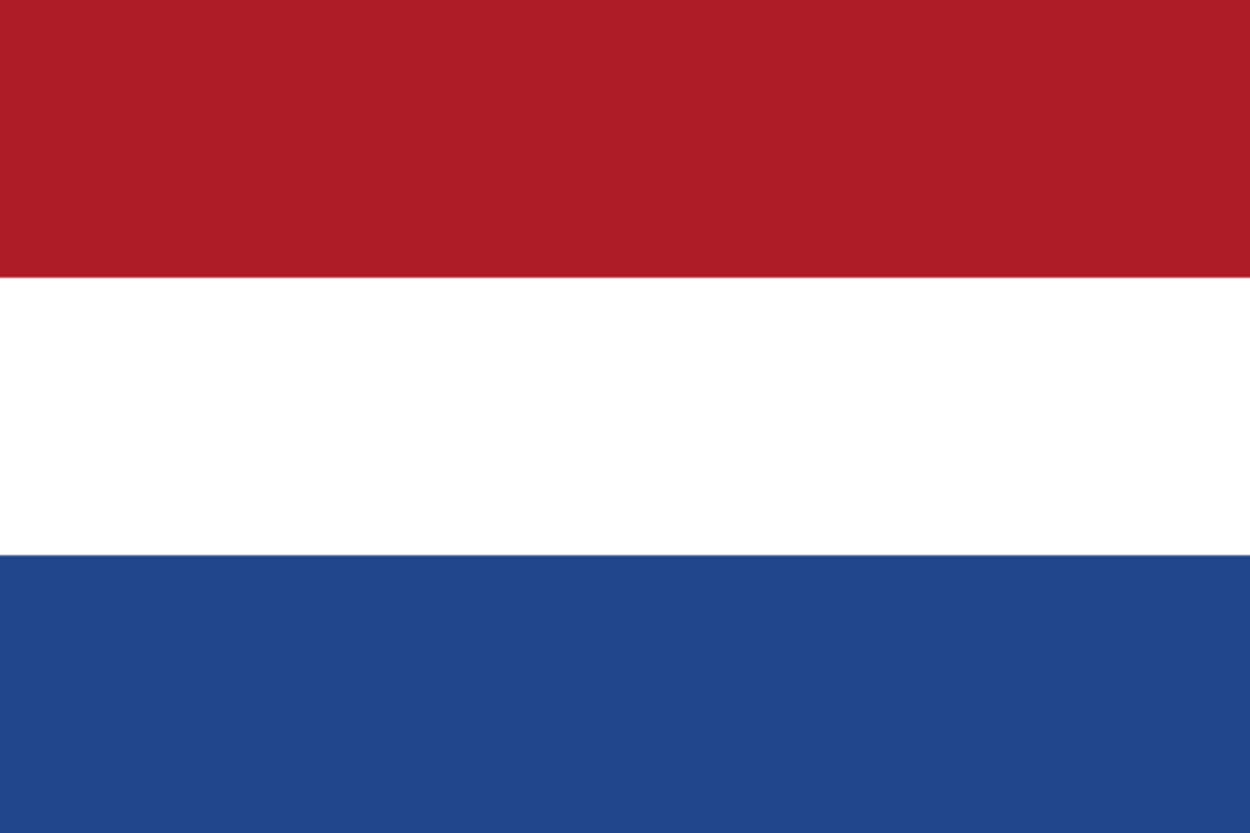 Нідерланди
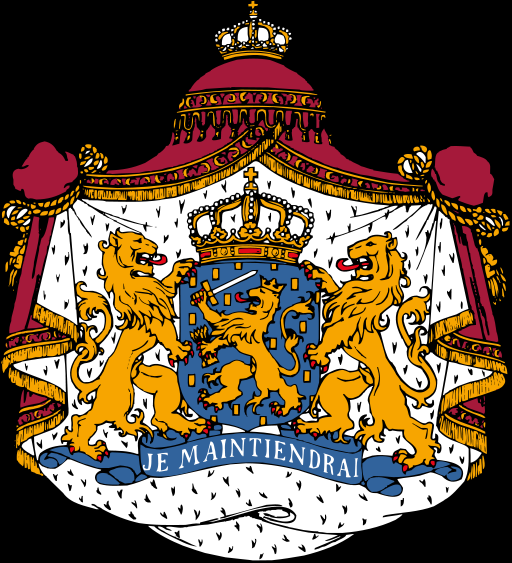 Столиця   (та                        найбільше            місто)	                                  Амстердам
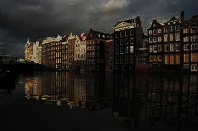 Офіційні мови: нідерландська,
                                фризька мова (друга офіційна, тільки в провінції Фрисландія)
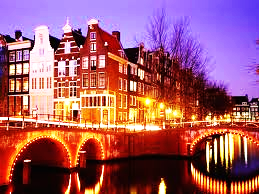 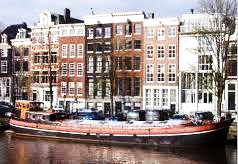 Державний устрій - Конституційна монархія
 - Королева - Беатрикс Вилгельміна Армгард
 - Прем'єр міністр - Марк Рютте (з 2010)
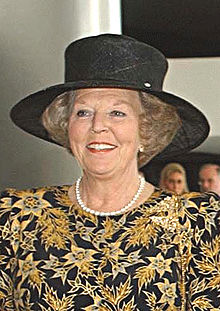 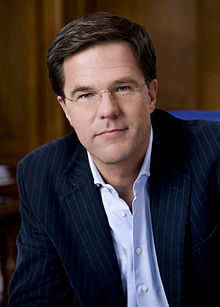 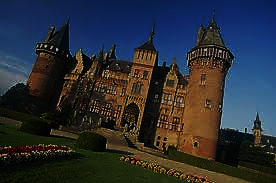 Площа:
 - Загалом	41 526 км² (134)
 - Води (%)	18,41
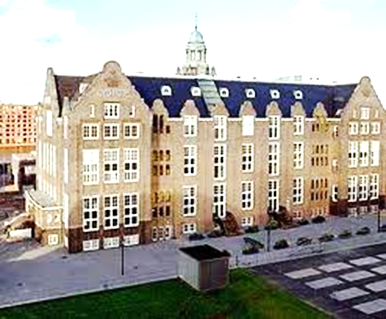 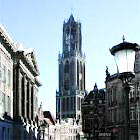 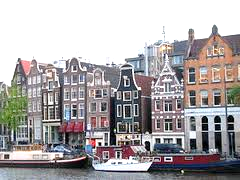 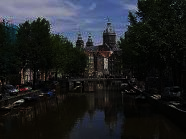 Населення
 - (оцінка 2008 р.)	16 408 557
 - Густота	395 осіб/км²
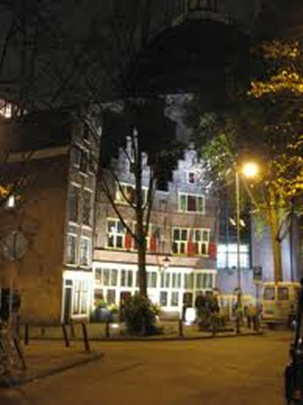 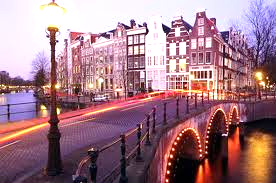 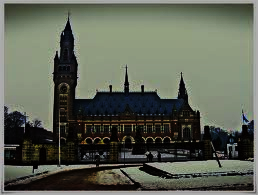 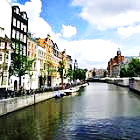 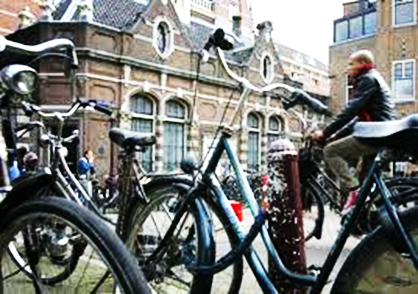 ВВП (номінальний)	
 - Повний $625 271 млрд. 
 - На душу населення $38 618
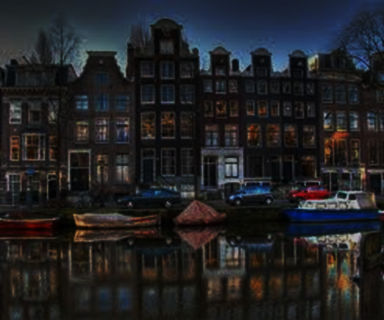 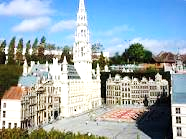 Валюта	Євро
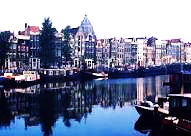 римо-католики — 30 %, протестанти — 20 % (з них нідерландські реформісти — 11 %, кальвіністи — 6 %, інші протестанти — 3 %), мусульмани — 5,8 %, іншого віросповідання — 2,2 %, атеїстів — 42 %
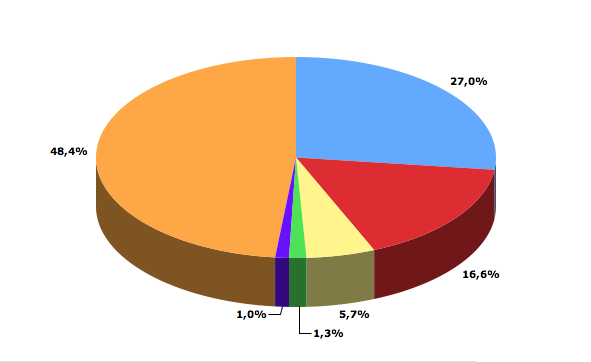 Нідерланди — високорозвинена індустріальна країна з інтенсивним високопродуктивним сільським господарством. Основні галузі економіки: агроіндустрія, машино- і суднобудівна, авто- та літакобудівна, електротехнічна та радіоелектронна, нафтова та нафтохімічна, чорна та кольорова металургія, легка промисловість, алмазообробна. Транспорт — залізничний, автомобільний, морський, повітряний. Головний морський порт — Роттердам та Амстердам. Міжнародне летовище знаходиться в Амстердамі.
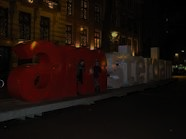 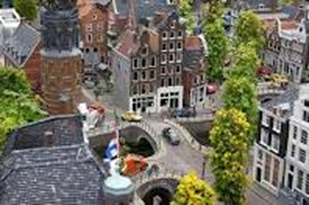 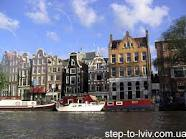 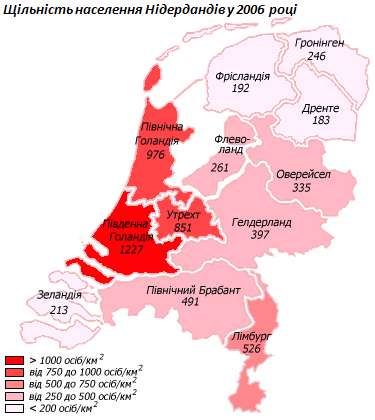 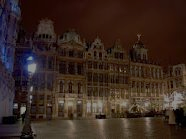 Більшість населення Нідерландів складають нідерландці — 80,7 %, європейці — 5 %, індонезійці — 2,4 %, турки — 2,2 %, марокканці — 2 %, сурінамці — 2 %, антильці — 0,8 % та інші народи — 4,8 % 
Статева структура: діти до 14 років становлять 17,4 %, пенсіонери за 65 років — 14,9 %, середнього ж віку складають 67,7 %. Тому середній вік нідерландців становить 40,4 роки, хоча у жінок він дещо менший — 39,6 років, у чоловіків відповідно більший — 41,2 роки
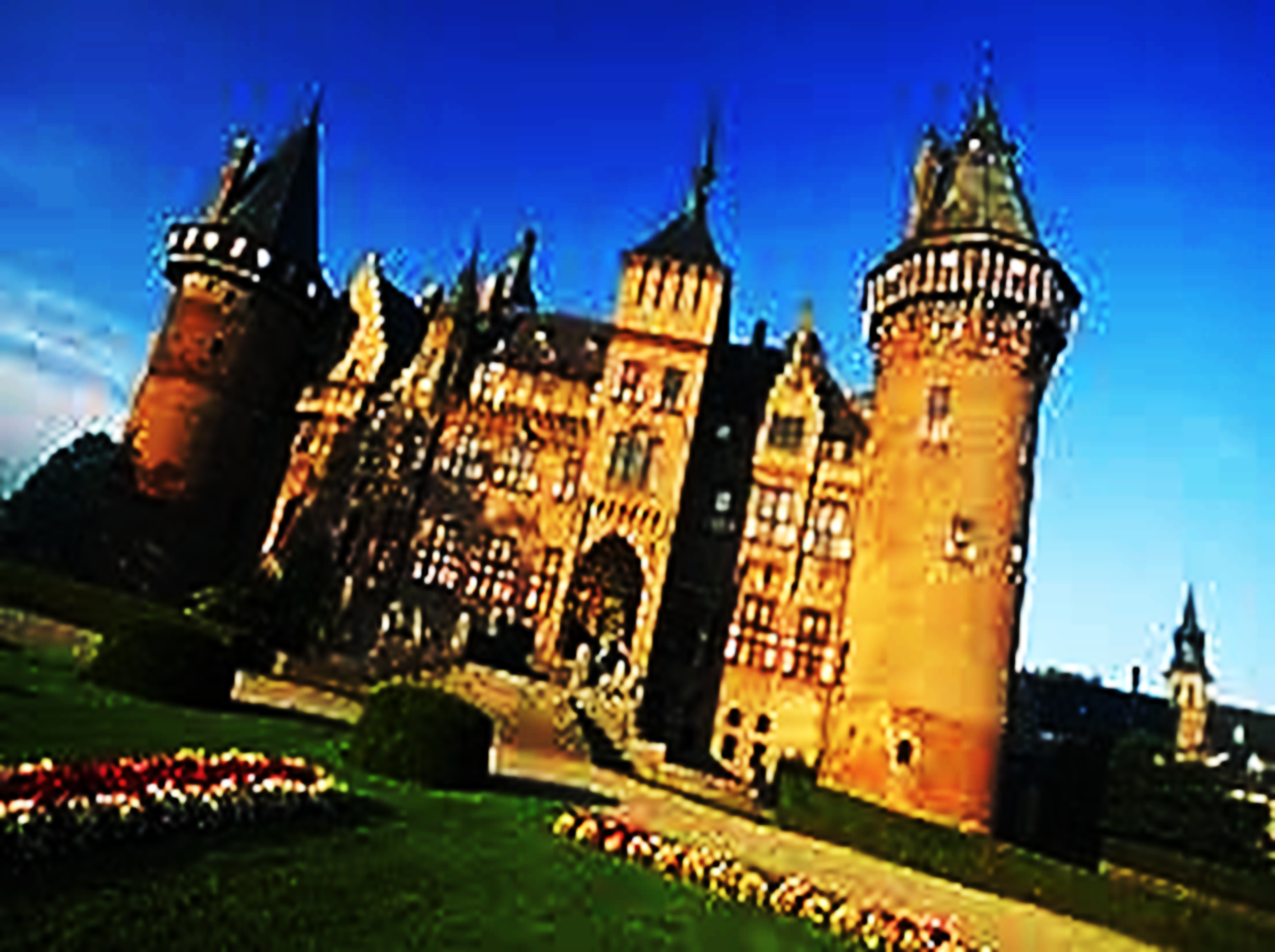